Using diving waves for time-lapse seismic studies and overburden characterization
Bjarte Foseide, NTNU
Izzie Yi Liu, NTNU
Martin Landrø, NTNU
Underground blowout -2/4-14
[Speaker Notes: Motivation: In January 1889 at depth 4734 m the well kicked. After several attempts to regain control of the well without success, the well was shut. This resulted in an underground blowout. Killing the well failed and a relief-well was drilled approximately 1,2 km south of the blowout well. 

The hydrocarbons that migrated into shallow sand layers and are clearly visible on the seismic. 
It is important to be able to monitor how fluids migrate in shallow conditions like this. For environmental reasons we want to be able to detect leakage and understand shallow fluid migration with regards to CCS projects, Carbon Capture and Storage.]
Diving waves – need velocity gradients
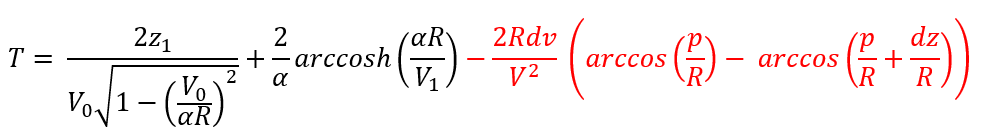 Kazei et al. (2013)
V1
V0
V
z0
R
x
R
z1
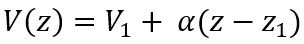 z
z
[Speaker Notes: The Equation for The traveltime for a Ray passing through a homogenous half-space and a medium with a constant velocity gradient can be given as shown here. What we se here is a two-layered model with the corresponding velocity-model to the right. As the ray enters the domain with the gradient it becomes a diving wave and returns to the surface. the raypath of a diving wave in a gradient medium is an arc of a circle with the centre where the velocity would be zero if the gradient was everywhere.]
The thin sand layer time-lapse seismic problem
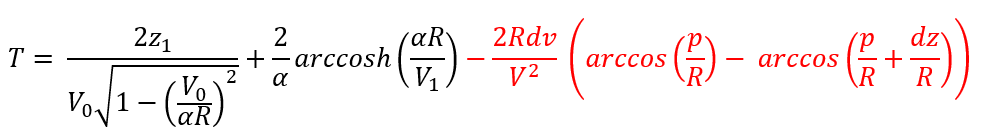 V1
V0
V
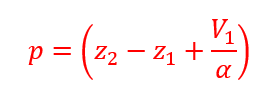 z0
R
x
R
z1
z2
dz
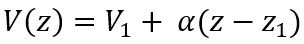 dv
z
z
Assume preserved raypath
Raypath of diving wave at different offsets and the corresponding timeshift
x1
x2
x3
x2
x1
x3
[Speaker Notes: Here we see the raypaths of three rays with different offset. It is assumed that the velocity change does not alter the raypaths. 
Using the equation shown in the previous slide the timeshift is calculated. We see the offsets for the three raypaths marked on the timeshift-plot. Here some interesting offset behavoiur can be observed. For offsets lower than approximately 2950m there is no timeshift, as the diving wave is not reaching the depth of the velocity anomaly. Then you get a sharp increase in the timeshift to a maximum, here for X2, this is when the maximum depth of the ray is equal the depth of the base of the anomaly. After this the timeshift decrease. (It reaches its minimum when…)]
Velocity log from well 2/4-16
Velocity log smoothed with a moving average. 
General gradient of 0.6 s-1
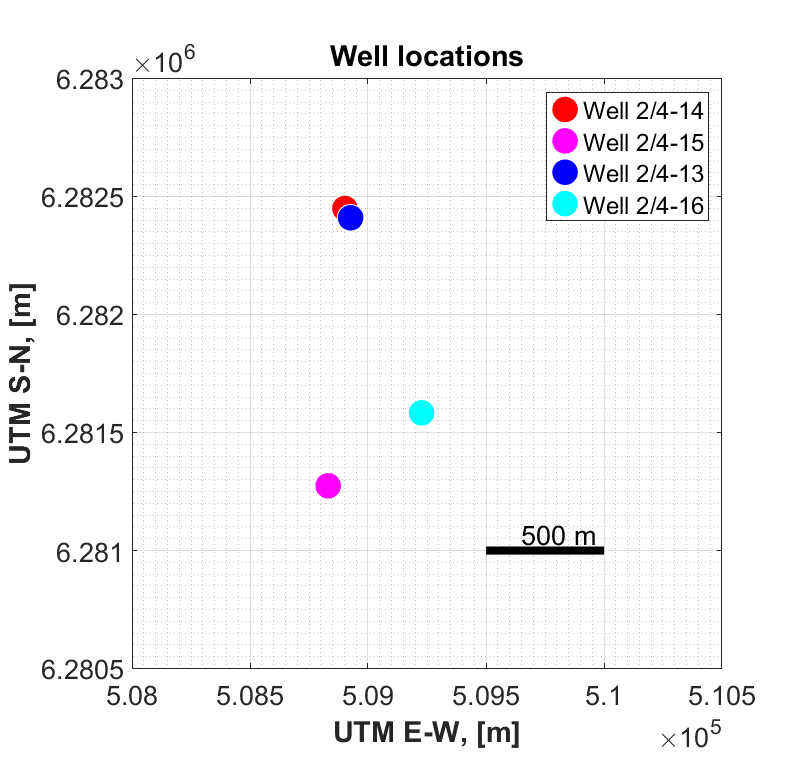 [Speaker Notes: In the map to the right we see how the wells are located in relation to each other. Well 16 has a velocity log as shown here. It is smoothed with a moving average. This shows us that we have gradients in the area of interest and that there should be a presens of diving waves in the data.]
Low-passed shot gather, 2/4-14 field data
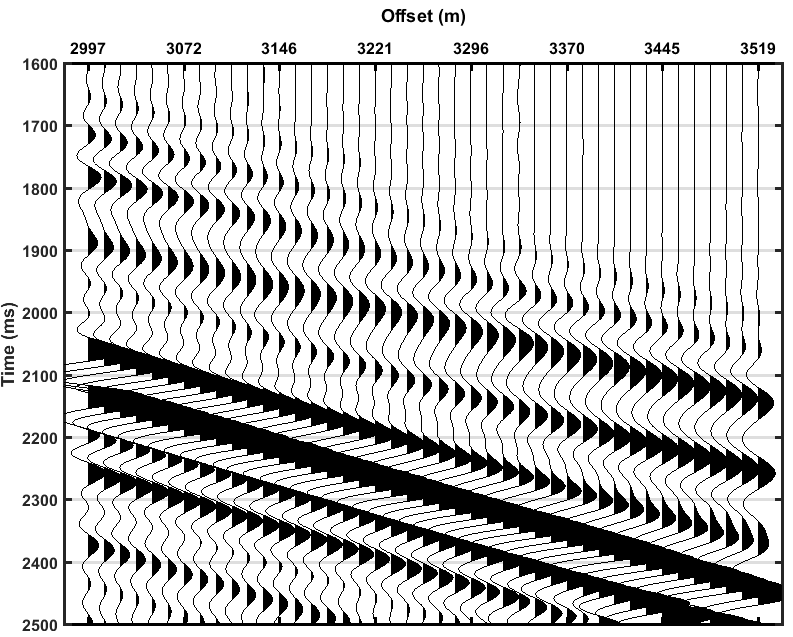 Superpositioning of headwave and diving waves + diving wave multiples gives amplitudes increasing with offset (Kazei et al. 2013)
1
2
3
4
5
[Speaker Notes: Here we have a low-passed shot gather from the blowout area. It shows offsets from 3 to 3.5 km. 
There are clear strong events in the gather, if we take a closer look at number two and three we see a clear increase in amplitude with offset. 
If you have a simple twolayered model as shown earlier you would get an amplitude increase with offset on the post-critical events. This amplitude increase is caused by the head-wave, the diving wave and its multiples.
In this real data case we also have the possibility of interference and superpositioning of different headwaves, in addition to the diving waves.]
Seismic trace at 3500 m offset
NE
SW
1
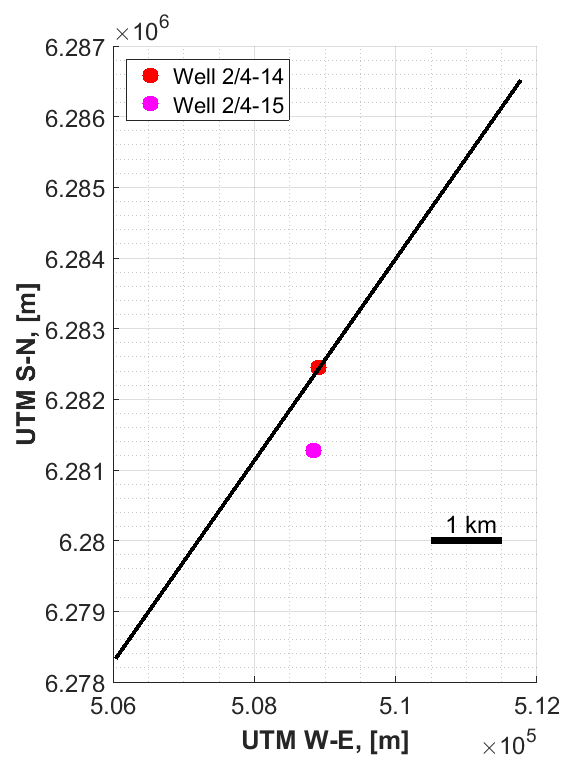 2
3
4
5
[Speaker Notes: What you see here is a trace at 3.5 km offset for a 10 km stretch accross the blowout well. Line in relation to the blowout and relief well is shown to the left. So what we see are the traveltimes of the different events at a certain offset accross the blowout well. 
The different events are easily interpreted along the line and clear traveltime increases are observed near the blowout well. 
Events two and three have here anomlies that have an extent of approximately 2 km.]
Second event at 3500 meter offset.
[Speaker Notes: Using a 3D dataset the traveltime to different events can be mapped. In this case we have simply interpreted the traveltime to the peak of an event at a certain offset accross the whole cube. 
In this plot we have the traveltime to the second event at 3.5km offset. The blowout well is in the middle marked in red. around the blowout we clearly can see a large elongated anomaly. 
It is important to note that the shoting direction of the survey is in the NE-SW direction. This is the reason the anomaly is elongated in this same direction.]
2900 m
3000 m
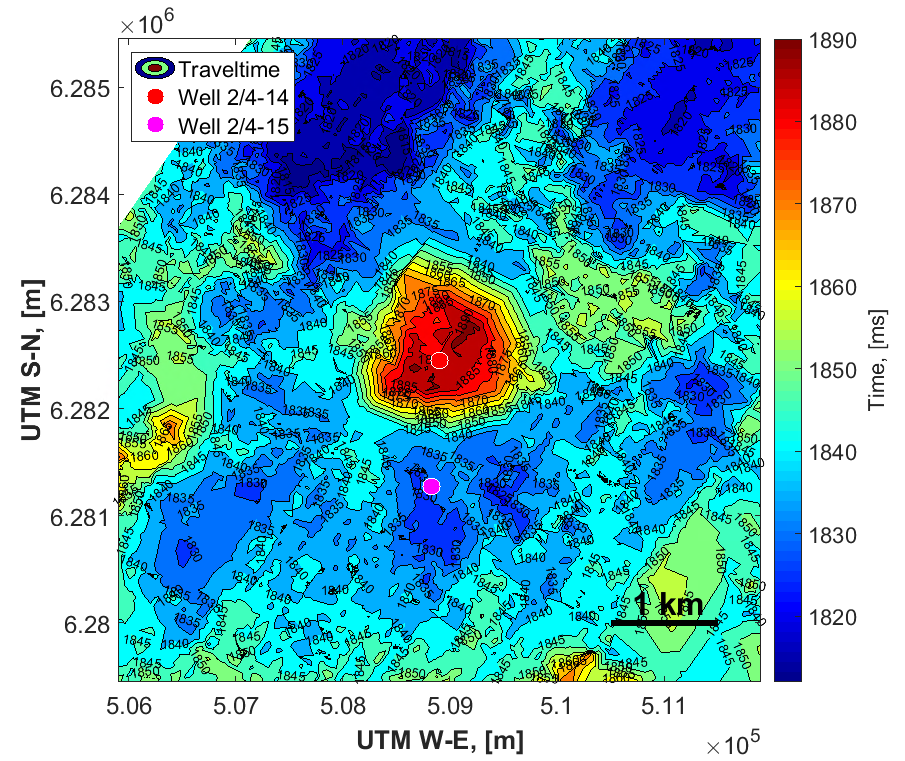 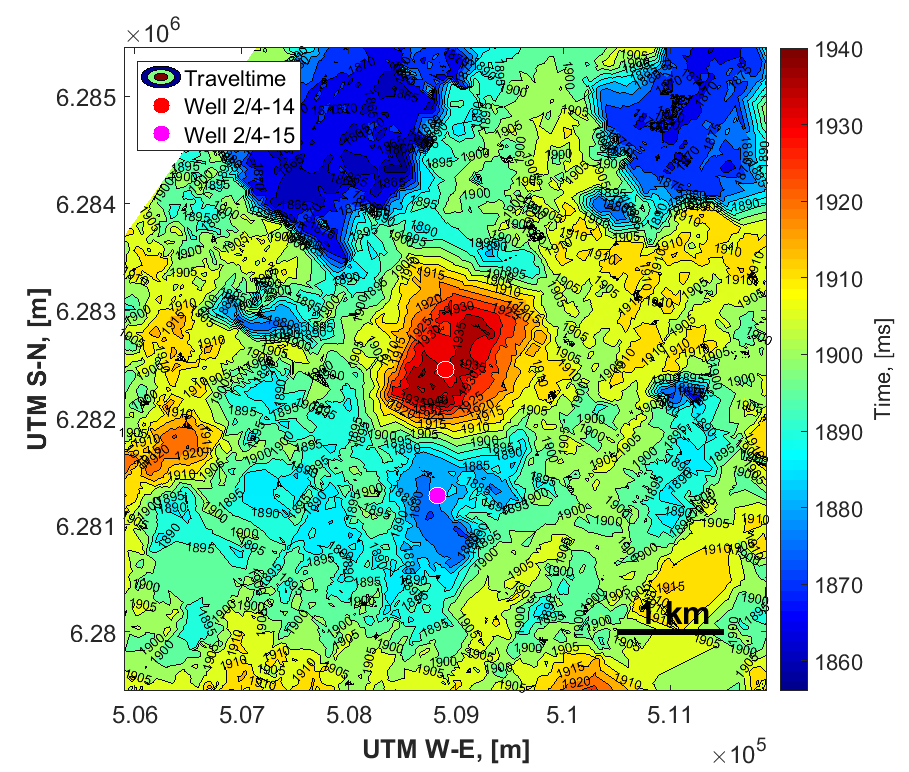 Second event at different offsets.
Start as round shape then get more elongated with higher offset.
General traveltime difference bewteen anomaly centre and surroundings vary.
3300 m
3500 m
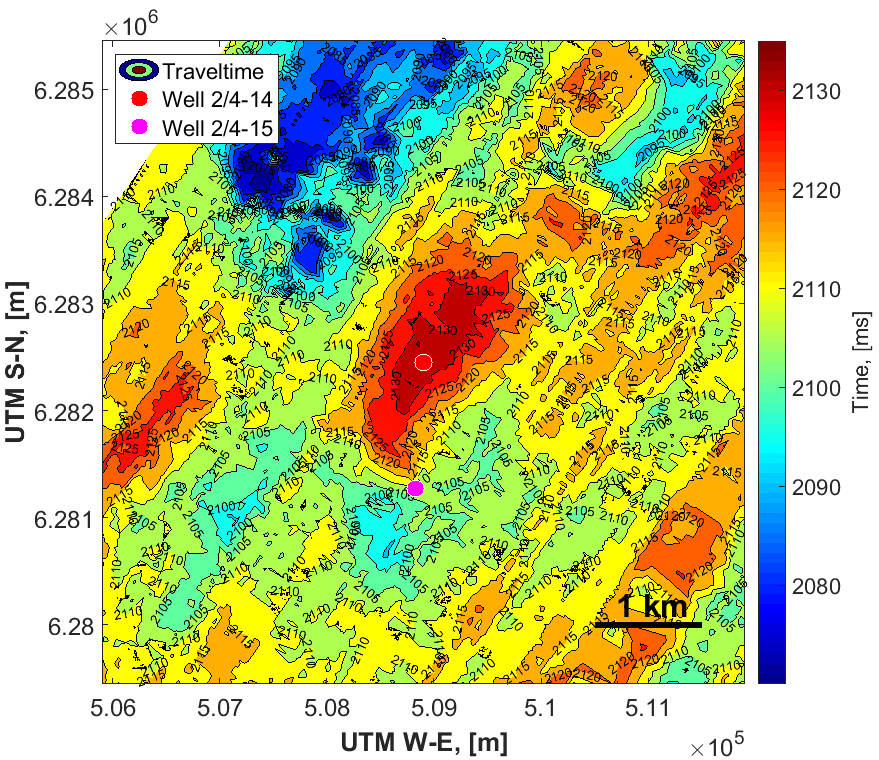 [Speaker Notes: Here we have looked at how the anomaly behaves with offset. Here at offsets below 3 km the anomaly has a round shape and above that the elongation occurs. If we compare the traveltimes in the anomaly centers with their general surroundings it can be seen that the difference are highest at the lowest offset. In this case for 2.9km offset there is a difference of 40 to 50 ms, at 3 km it is 35 ms and above 3.3 km it is around 25 ms.]
Traveltime differences and timeshifts
Traveltime differences for second event.
Similar behaviour with offset.
Unrealistically high traveltime differences given the assumtions?
[Speaker Notes: Here we have the same timeshift figure as earlier, only here we have plotted the apparent traveltime difference of event two in the same plot. Here we can observe that the approximate traveltime difference has a similar offset behaviour as the theoretical timeshift. But given the assumptions in the equations the size of the difference migth be too large for the equations to hold. Keep in mind also that the parameters used to calculate the timeshift here does not directly resemble the real data, the point here is to show how the general offset behavoiur compares.]
Full Waveform Inversion (preliminary results)
2/4-14
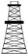 Event nr. 2
SW
NE
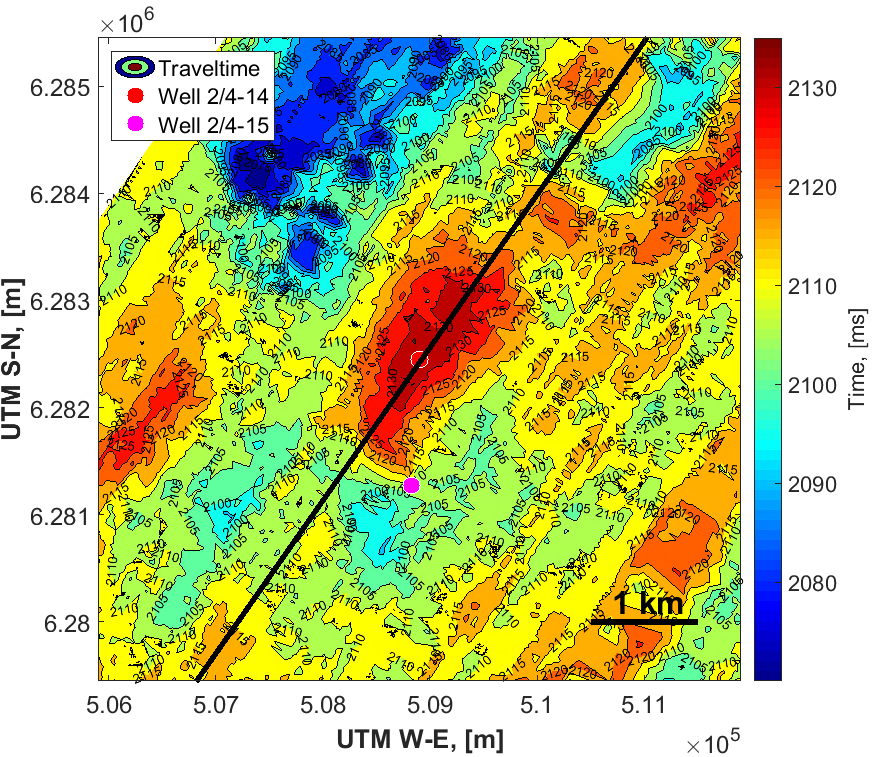 [Speaker Notes: The full waveform inversion here utilize the offset above 1 km and the data is lowpassed. We are calling these preliminary results as there are som discrepencies, we have smiling structures near the well that we think should be flat.
The Full Waveform Inversion here is done along the line highlighten in the traveltime map to the left. At approximately 250 meters depth there is a fairly thick sandlayer that cause a velocity decrease. We have marked the extent of the anomaly in both results and we see a good match between the traveltime anomaly and the two areas of velocity decrease in the FWI. 

Smiling structures observed should in fact be flat.
Gas along the well should make a general low velocity zone along the well.
As this is not present it migth cause the pulldown effect seen on the anomaly layers.]
Full Waveform Inversion (perlimenary results)
2/4-14
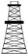 Event nr. 2
SW
NE
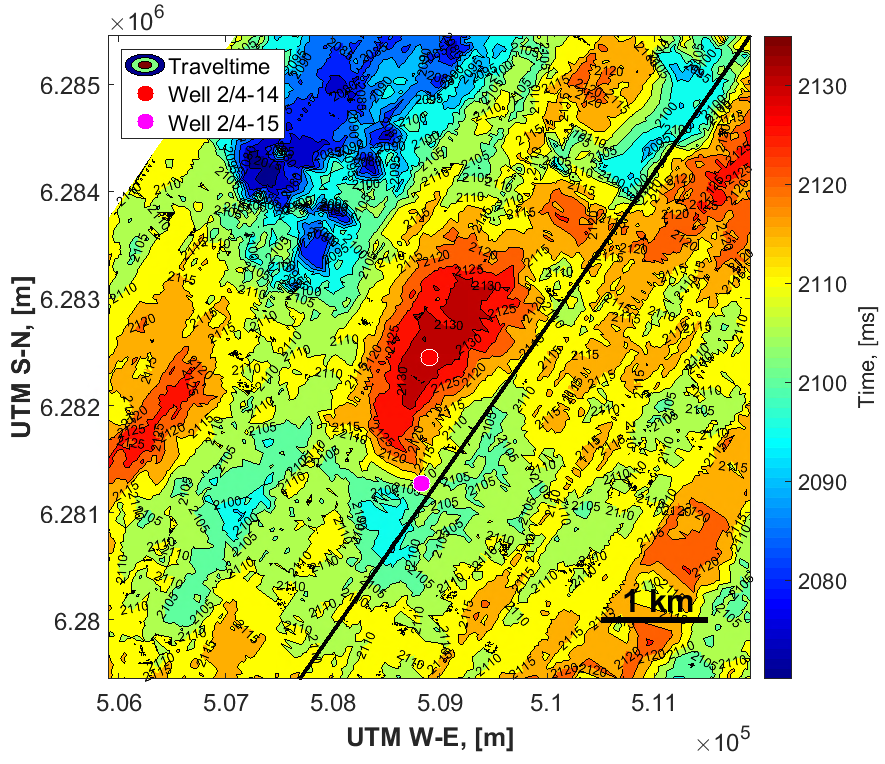 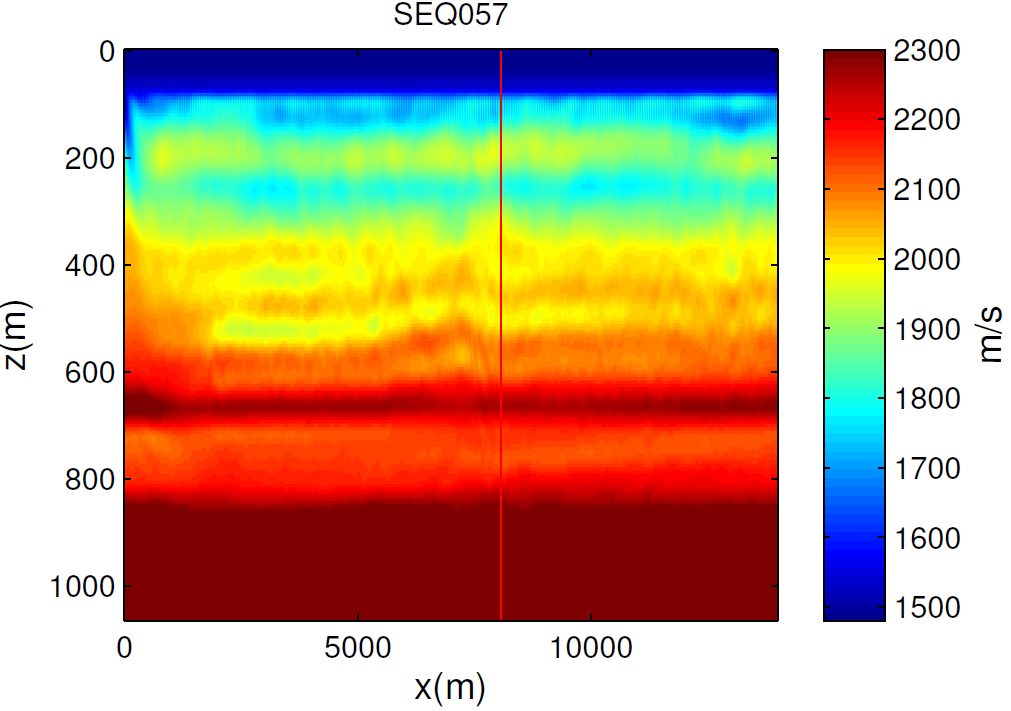 [Speaker Notes: Here we see the FWI results from a different line, in the traveltime map we see that this line barely intersects with the anomaly, and in the FWI we do not have the velocity decreases near the well as before. This leads to the interpretation that the velocity decrease near the well that we saw on the last slide is caused by the blowout gas. We also observe that we have larger velocity decreasing areas to the SW that are consistent on both lines. These could be interpreted as geology, or here sand layers.]
Comparison with reflection data
RMS amplitude 10ms time-window at 524ms
Event number 2 with reflection data overlay
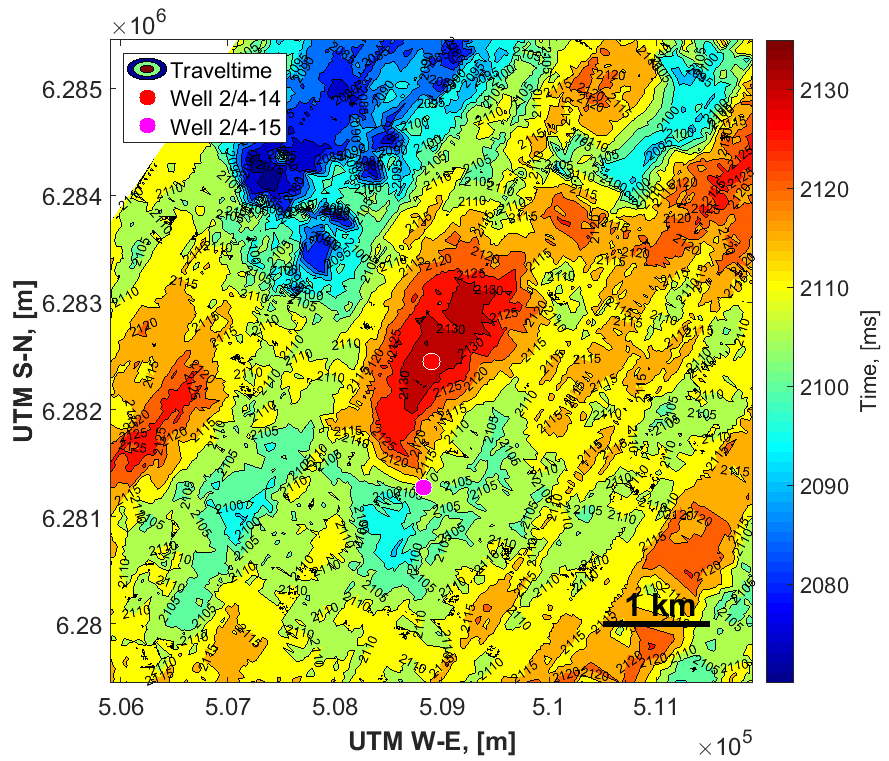 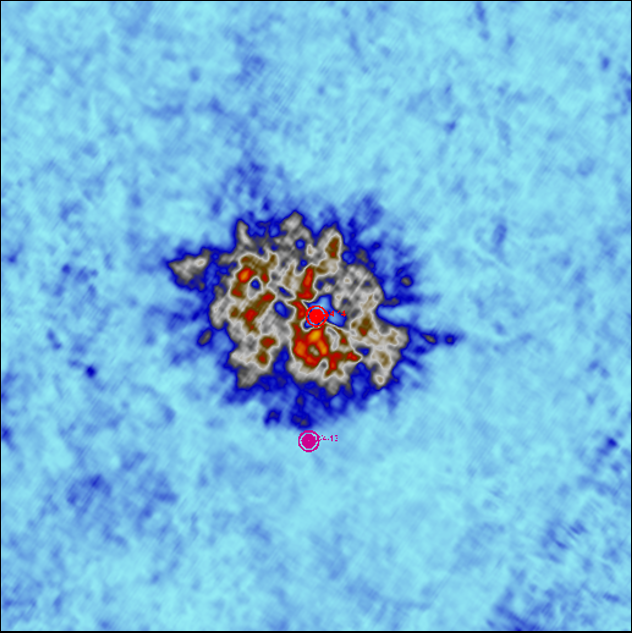 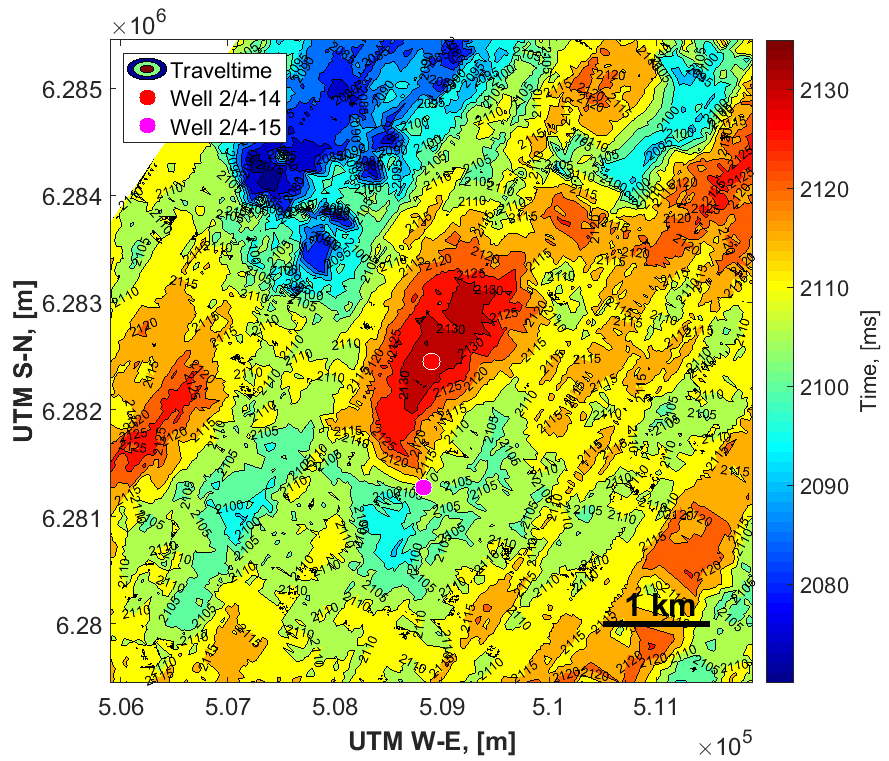 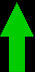 1 km
[Speaker Notes: From the reflection data we better can se the extent of the anomaly at 490 meters depth. If we compare the shapes and sizes of the different data we can se similarities and diffrences. 
In the shooting direction the anomalies are about the same length, but in the x-line direction they are different. This is expected as the offsets used are very large  compared to the reflection data. 
As shown earlier the shape of the anomaly varies with offset, starting with a round shape. 
Threshold?]
Summary and further work
High offset events, i.e. refractions and diving waves, have information that can be used for monitoring shallow velocity anomalies. 
Diving waves has the potential to be used for time-lapse analysis.
A simple method of mapping traveltimes of high offset events can give indications of velocity anomalies.
FWI gives depth estimates. Still under progress.
Finite difference modeling to better understand 3D and 4D behaviour.
Acknowledgements
Thanks to Statoil for permission to use the 3D data, and CGG for preparing the 3D data
ROSE project for financial support